Внеклассное мероприятие 
 3 класс
ХОТИМ ПРОСЛАВИТЬ МЫ ТЕБЯ НАВЕКИ,РОДНАЯ ПОДМОСКОВНАЯ ЗЕМЛЯ!
Составитель: учитель начальных классов
Попова Екатерина Владимировна
МОУ СОШ № 1
г. Егорьевска Московской области
На эти дали дальние дивлюсь, не надивлюсь…
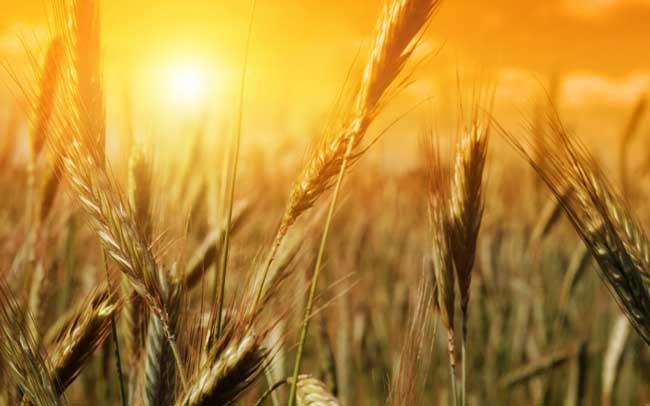 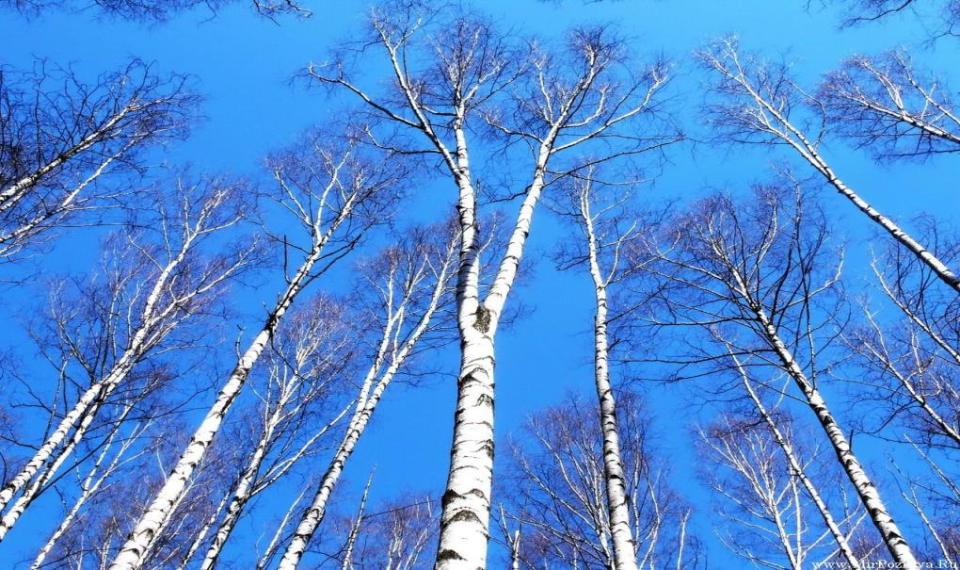 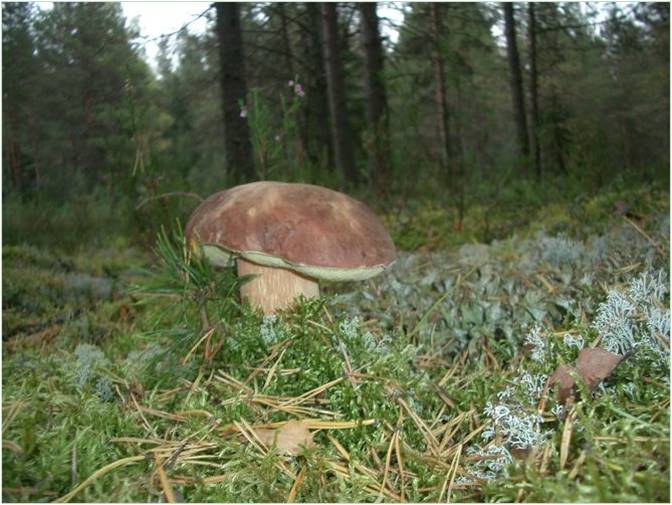 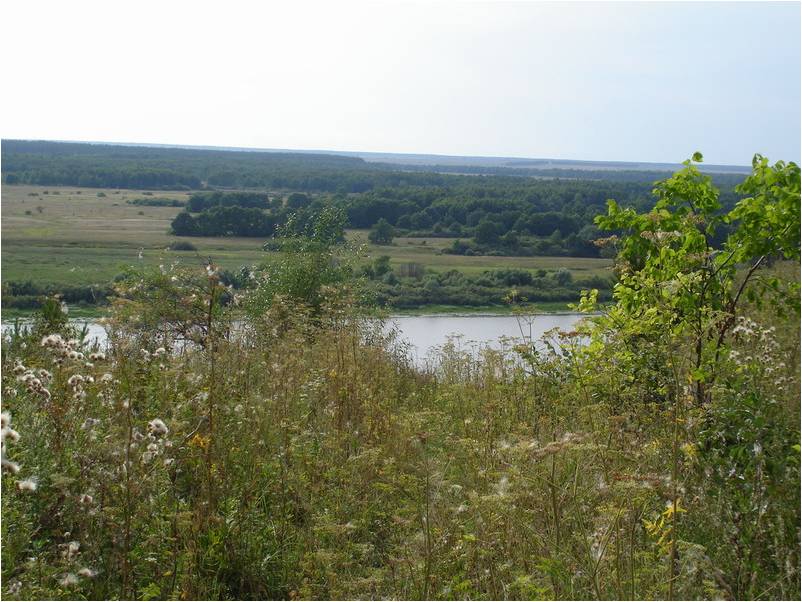 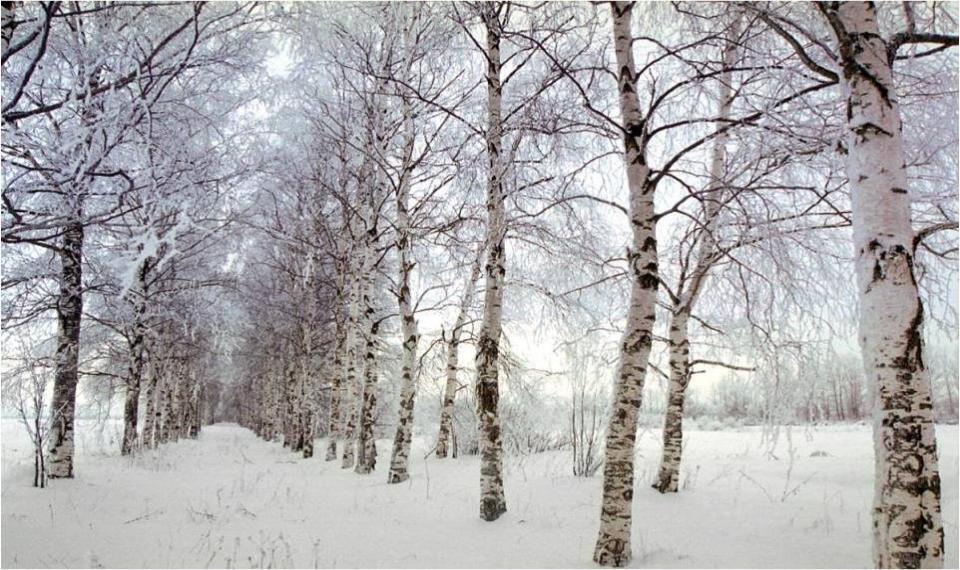 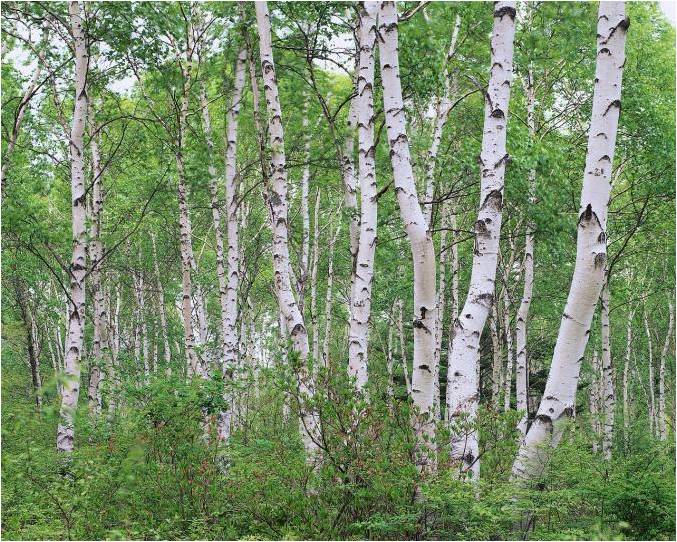 Конкурс синонимов
Р 1 А
РОДИНА
Отчизна
Родная сторона
Родной край
Отечество
Если скажут слово Родина,сразу в памяти встаёт…
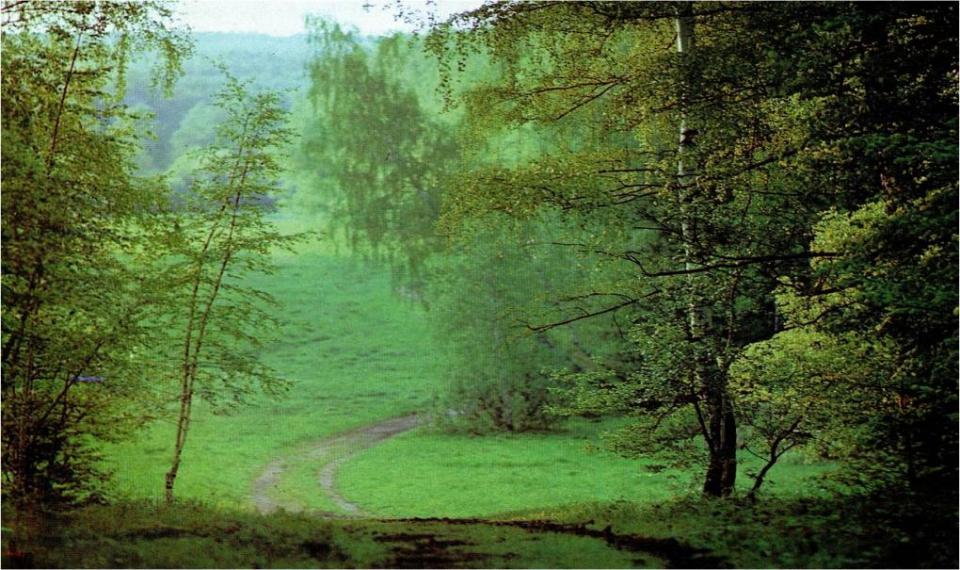 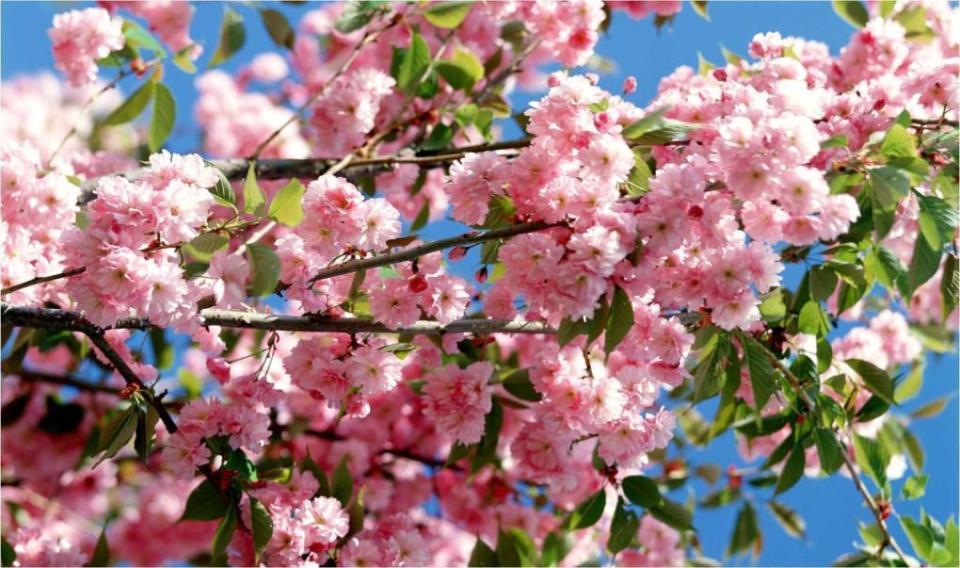 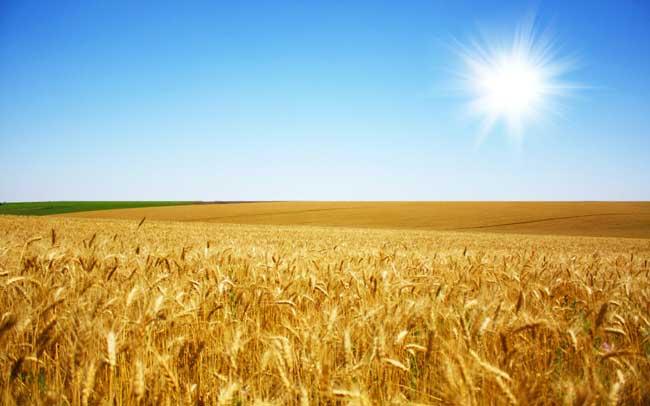 Мой край – моя малая Родина
Первое воскресенье октября – 
День московской области
Площадь московской области – более 44 000 кв.метров
нАселение подмосковья – около 7 000 000 человек 
140 национальностей
Символика Московской области
герб
московской области
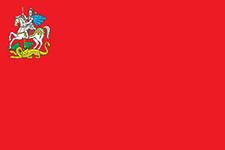 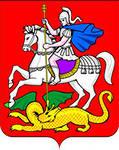 Флаг 
московской области
Я очарован Подмосковьем…
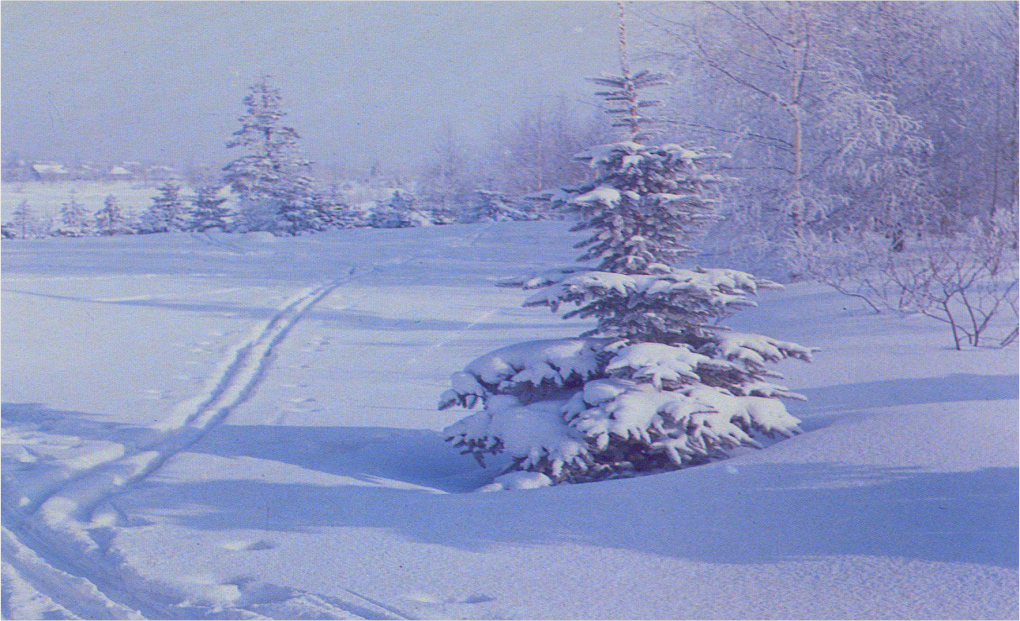 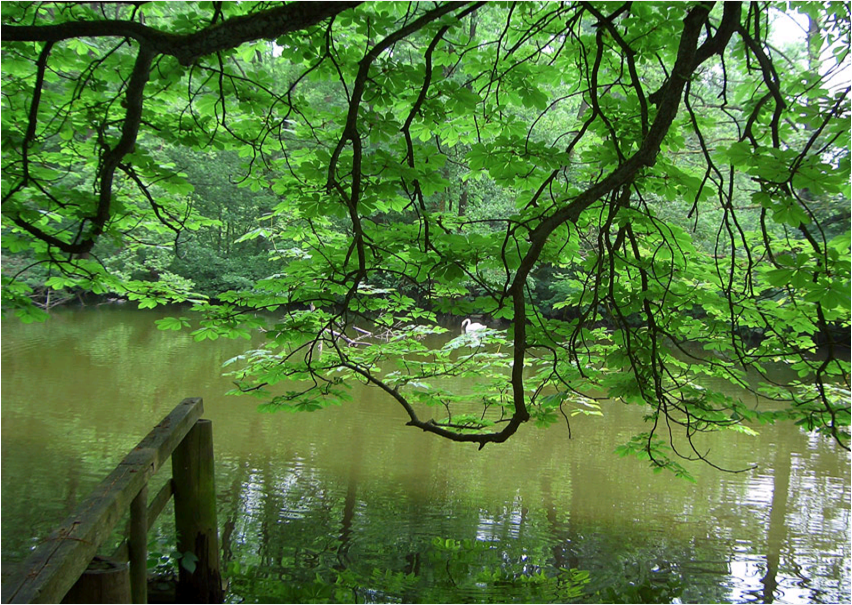 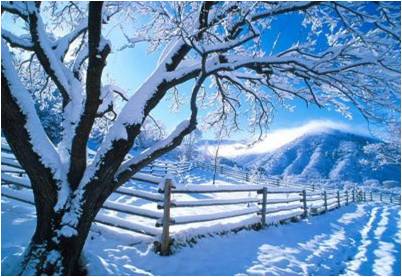 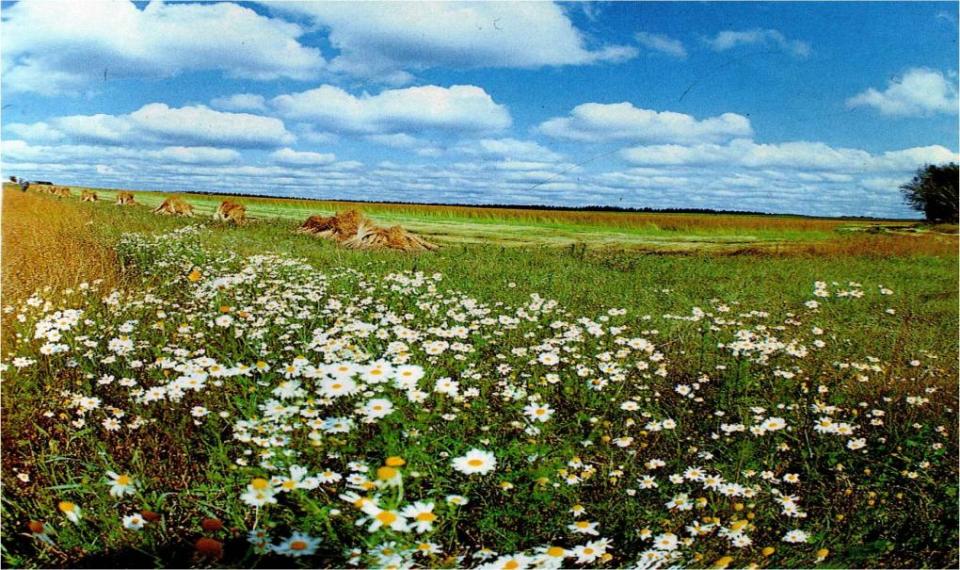 Народные промыслы и художественные ремёсла Подмосковья
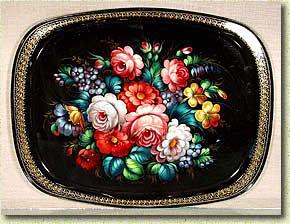 Жостовский  поднос
Народные промыслы и художественные ремёсла Подмосковья
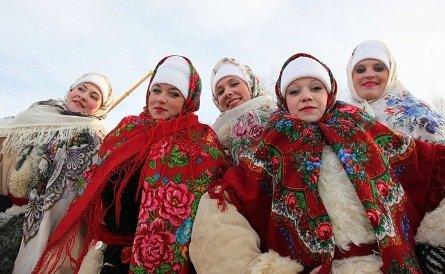 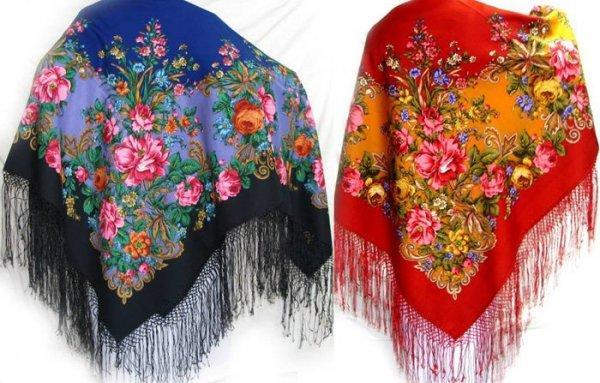 Павлопосадский платок
Разудалая русская пляска - Столько страсти и столько души!
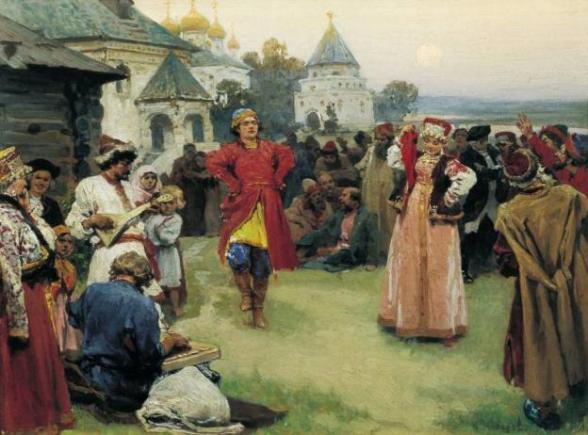 К. В. Лебедев «пляска»
Народные промыслы и художественные ремёсла Подмосковья
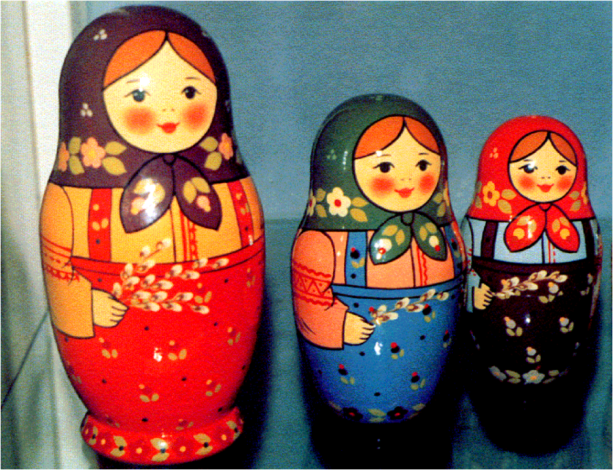 Матрёшка
Матрёшкины частушки
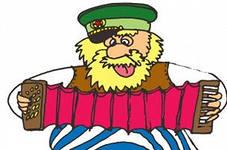 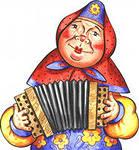 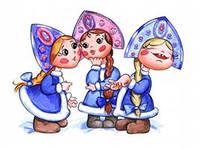 Народные промыслы и художественные ремёсла Подмосковья
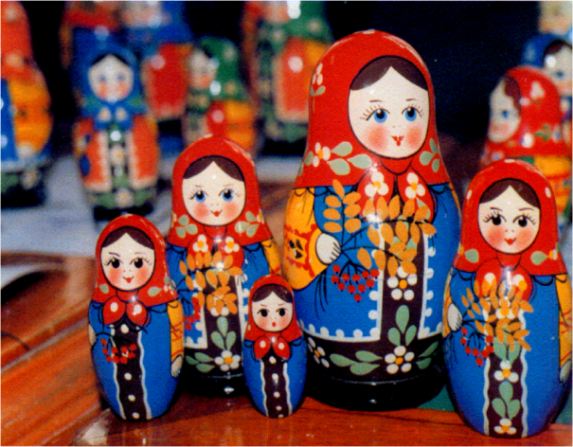 Родина матрёшки – 
Подмосковное  село  абрамцево
«Умелые ручки» от Матрёшки
Подведение итогов 
Творческого конкурса
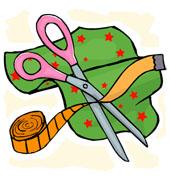 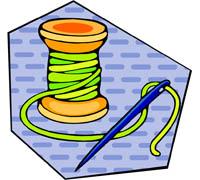 Народные промыслы и художественные ремёсла Подмосковья
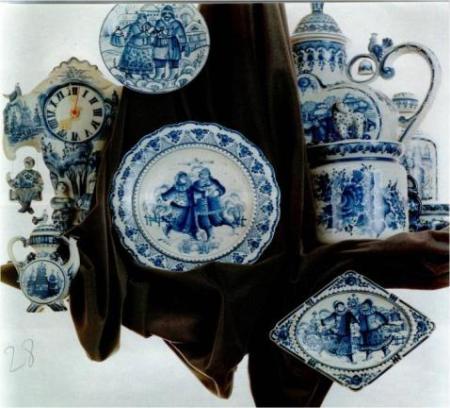 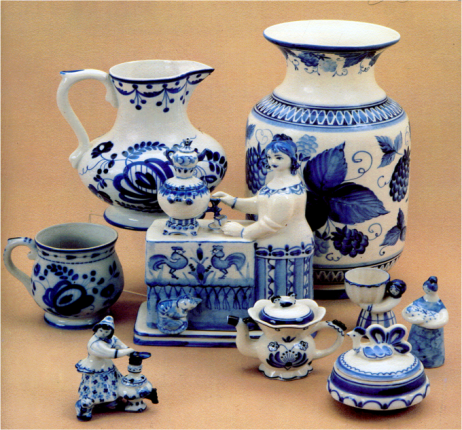 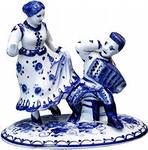 Танец «незабудковая гжель»
Изделия гжельских
 мастеров
Народные промыслы и художественные ремёсла Подмосковья
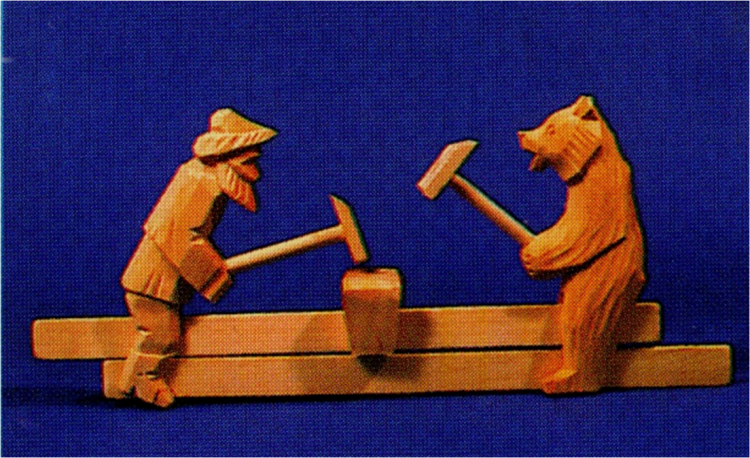 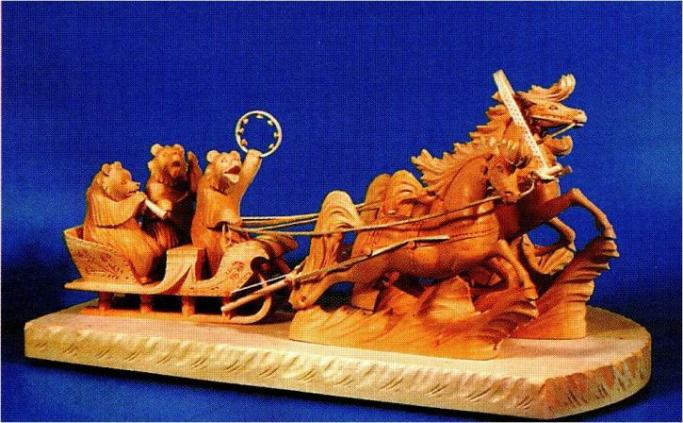 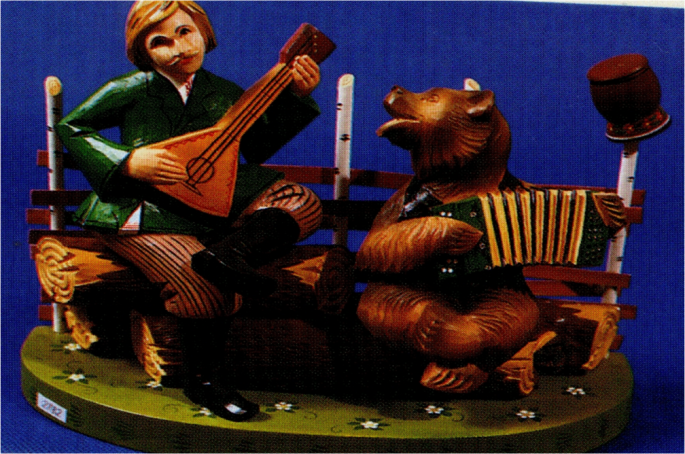 Сценка 
«вершки и корешки»
Богородская игрушка
ВИКТОРИНА.Какой из представленных гербов является  гербом  Московской области?
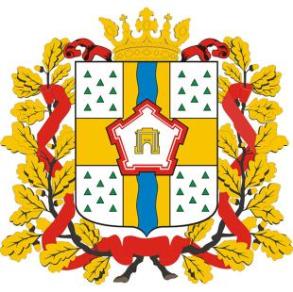 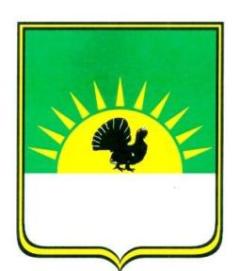 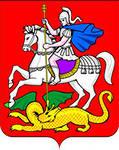 Герб
 московской 
области
ВИКТОРИНА.Какой цветок чаще других использовали  народные мастера  для росписи своих изделий?
Ландыш
Роза
Тюльпан
ВИКТОРИНА. Какое животное стало не только главным героем русских сказок и песен, но и символом деревянной резной игрушки?
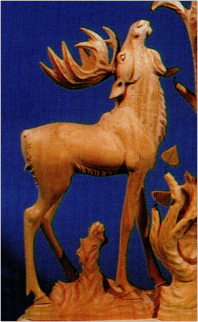 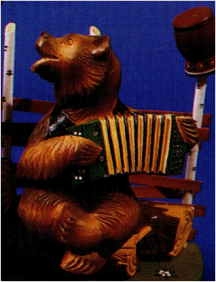 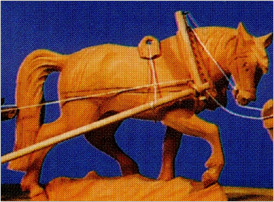 медведь
лось
лошадь
ВИКТОРИНА. Краску какого оттенка использовали мастера из Гжели для росписи своих изделий?
КОБАЛЬТ
ПУРПУР
ОХРА
ВИКТОРИНА. Книжный орнамент этих мастеров прославил  наш Егорьевский район  по всей России. Название этой росписи дала река нашего города. Что это за роспись?
хохломская 
роспись
Гуслицкая 
роспись
Городецкая 
роспись
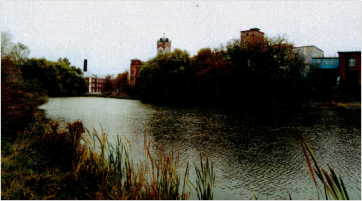 Гуслица – название реки и местность, часть Орехово – Зуевского и Егорьевского районов по реке Гуслице
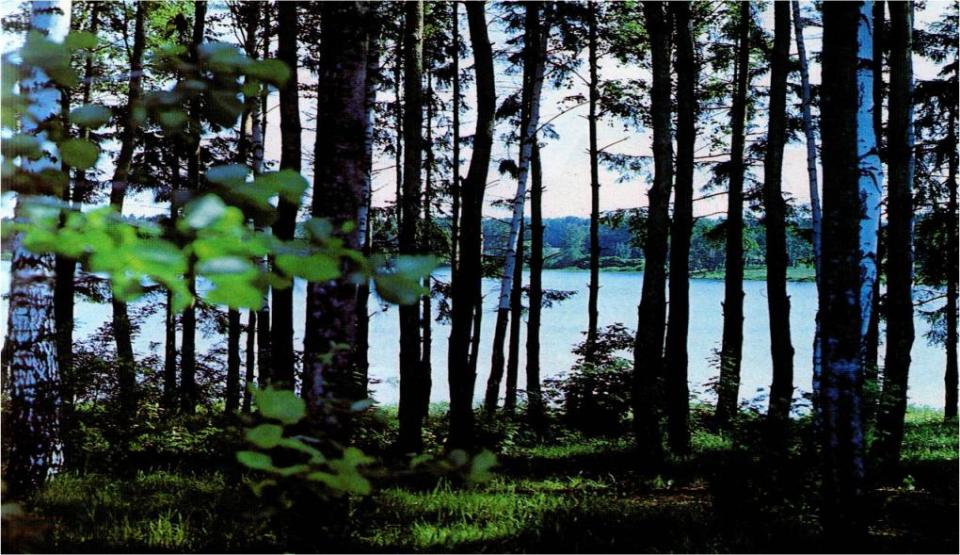 Гуслицкие рукописные книги
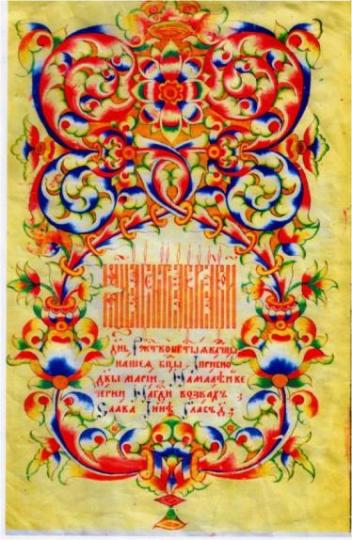 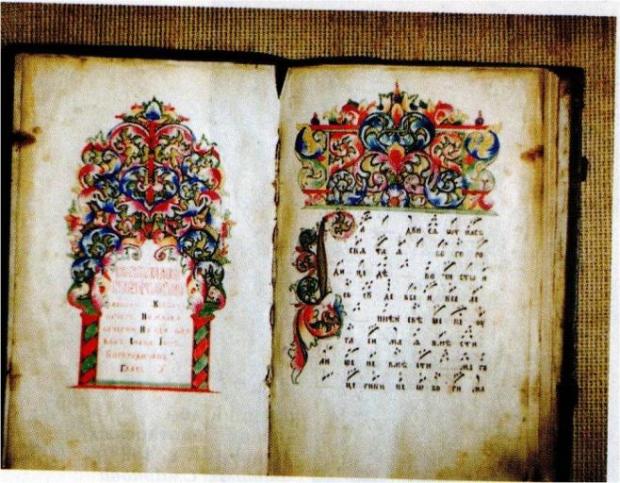 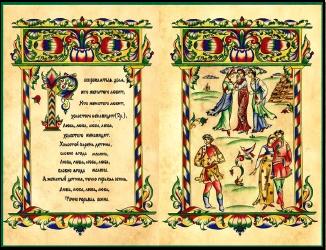 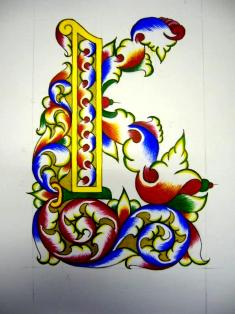 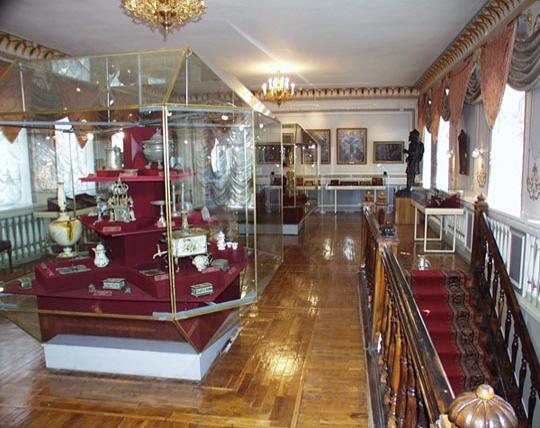 Историко - художественный
 музей города Егорьевска
Стоит в Подмосковье Егорьевск родной…
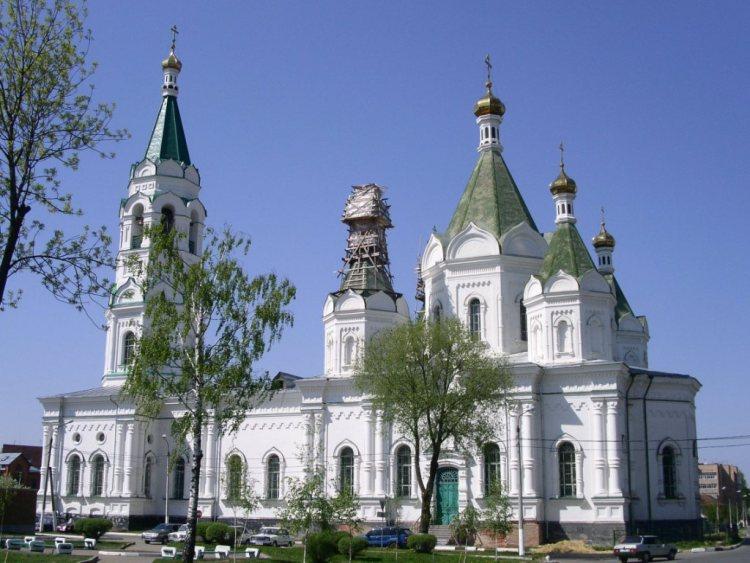 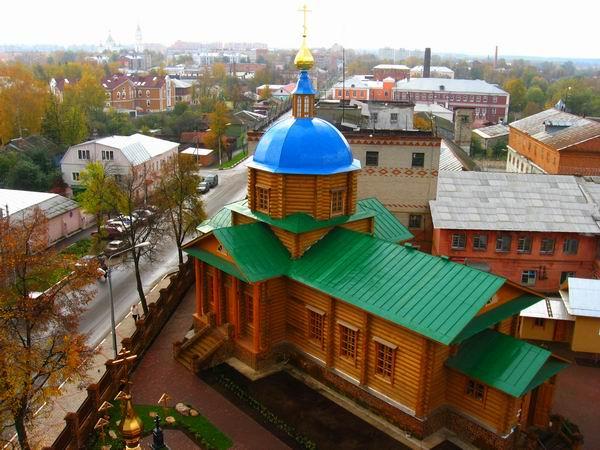 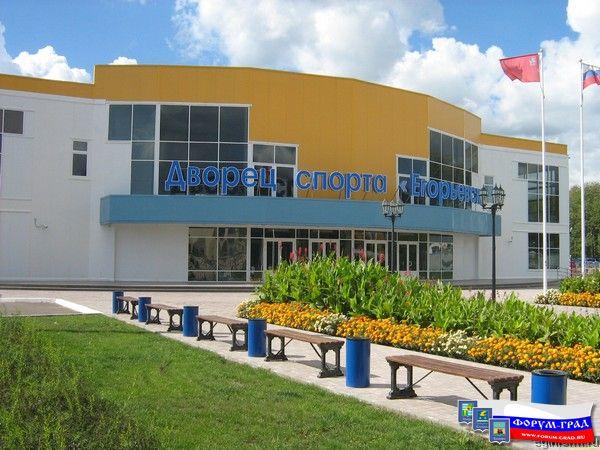 И мы хотим прославить родное Подмосковье
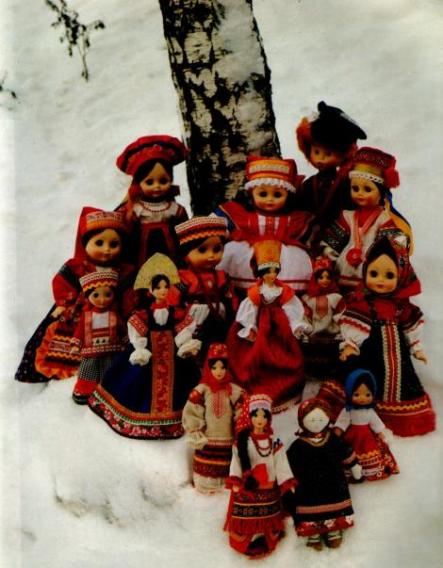 Живи во славу и цвети,моё родное Подмосковье!
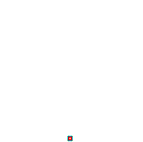 Поклон, родное Подмосковье,
Поклон от нас, твоих детей!
Любовью нашей ты согрета,
Земля отцов и матерей!
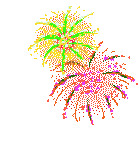 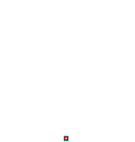 Живи во славу и цвети.
Цвети, родное Подмосковье!
И древней стариной, и новью
В веках – счастливого пути!
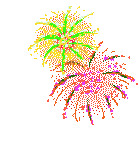 ИНТЕРНЕТ -  ИСТОЧНИКИ
Шаблон презентации «Берёзка»  - vikafedotova38.ucoz.ru
Фотографии и картинки с сайтов: 
Яндекс. Картинки
http://www.kotomatrisi.ru/life-store/3011-zagadka-berezovyx-slez.html
http://www.kandry.ru/townphoto.php?themeid=10&photoid=60
http://blog.kp.ru/users/3208812/post193500388/
http://nashapotenciya.narod.ru/028.html
http://kovcheg.ucoz.ru/forum/41-124-5
http://ru.wikipedia.org/
 https://ru.wikipedia.org
  slideshare.net